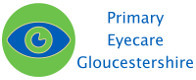 Children’s Vision Screening Service
Community Optometry Pathway Overview
Community Pathway Overview
School Screening starts from middle January 2017 and continues until July
There are six ‘localities’ , screening  carried out simultaneously in the six localities by the Health and Well Being Team
Community Pathway OverviewScreening outcome
On the day of screening, children will be given a letter stating whether they have passed or failed.
Those that fail will be advised that a letter will follow giving instructions on what to do next.
The fails will be filtered, and those that have vision of between logmar 0.225 and 0.3 will be sent a letter asking the Parent/Guardian to contact a community optometrist from the list of participating practices.
The Parent /Guardian will be asked to make the appointment within 14 days and to ask for a children’s vision assessment.
[Speaker Notes: A pass will be when both eyes reach a minimum of 0.2 in each eye. 
A FAIL is 0.225 or over, or if they fail the + 2.50  Blur Test.]
Community Pathway OverviewMaking the Appointment
On being contacted by the Parent/Guardian, the practice should offer a suitable appointment within 2 weeks.
Ensure that you take the following information:
    1.  The Thomson PIN number for that child, which will be quoted on the referral letter.     
    2.  GP Details.  
    3.  V/As if possible. 
    4.  Ask that the referral letter is brought to the appointment.
    5.  Name of Parent/ Guardian
    
Advise that around an hour should be allowed for the first visit.
Ask Parent/Guardian to read the ‘What happens on the day’  information  that should be sent with the referral letter .
[Speaker Notes: If no information received give/ or send another.]
Community Pathway Overview
Enter the appointment onto Optomanager.
[Speaker Notes: This will allow the tracking of DNAs to be more accurate and audited correctly.]
Community Pathway Overview
If the child attends the First Visit Appointment follow the Clinical Protocols.
If the Child Does not attend, follow the DNA Protocol.
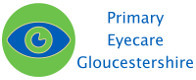 Clinical Protocols
Please Note
The Protocols are not guidelines.
To participate you must adhere strictly to these.
Clinical ProtocolsInitial Referral Visit
Measure the unaided vision with a crowded LogMAR  test with a patch on either eye.
Cover Test – Distance and Near.
Stereopsis
Cycloplegic refraction, 25 mins after the instillation  g.Cyclopentolate  oes.
Fundal examination- Stereoscopic, field equal to or greater than a 90D Volk. (The disc and macula MUST be observed).
Prescribe spectacles in accordance with  College Guidelines.
Input results onto Optomanager and Thomson Portal.
[Speaker Notes: http://onlinelibrary.wiley.com/doi/10.1111/j.1444-0938.2011.00600.x/full   Prescribing guidelines full paper]
Clinical ProtocolsInitial Referral VisitOutcome
If the vision is better than 0.200 in both eyes, discharge to GOS and request that the parent completes a patient satisfaction questionnaire.
If the vision is worse than 0.300 &/or non-accommodative strabismus &/or other pathology is present, refer to secondary care (prescribe spectacles where required).
If the vision is between 0.225 and 0.300 prescribe spectacles if necessary and review in six weeks. 
Record the results on BOTH Optomanager and Thomson
Clinical ProtocolsInitial Referral VisitOutcome
Prescribing Guidelines
Refer to :
College of Optometrists                           Prescribing Guidelines.
http://guidance.college-optometrists.org/guidance-contents/knowledge-skills-and-performance-domain/prescribing-spectacles/#open:167
Royal College of Ophthalmologists Guidelines
https://www.rcophth.ac.uk
Links to both sites will be available from the PEG Website
[Speaker Notes: Also good site: Clinical and Experimental Optometry: To Prescribe or not to prescribe...... Author Susan Leat FcOptom FAAO July 2011
 Also American Academy of Optometry Guidelines]
Clinical ProtocolsPrescribing Guidelines (Hospital Protocol)
General guidance on prescribing for hypermetropia is as follows for children who are referred having failed only the +2.50DS blur test:
 
·         Refractive error of less than +2.50DS, in the presence of all normal clinical findings would not usually be prescribed and the child will be discharged.
·         Refractive error between +2.50DS and +3.50DS may result in spectacle correction, dependent on the range of relevant clinical findings, symptoms and/or educational development. Any prescription will be tailored to the individual patient, following discussion between the optometrist, orthoptist and the parent/guardian
·         Refractive error of +3.50DS or greater is more likely to be prescribed. However the optometrist and orthoptist will use their clinical judgement to determine whether spectacles should be prescribed. If spectacles are not prescribed, an orthoptic follow up appointment on one further occasion would be appropriate.
Clinical ProtocolsInitial Referral VisitOutcome
If the vision cannot be measured or a cycloplegic refraction cannot be completed, reschedule the child’s appointment and complete  the rescheduling on Optomanager.
Wait until you have completed the rescheduled assessment before you put any information onto Optomanager  AND Thomson.

Children are great fun but may be apprehensive 
Note that the fee will not be paid until the episode is complete
Clinical Protocols6 Week Visit
No GOS sight test
Complete the following checks:
Check compliance with the spectacles and the fit.
Re-assess the acuity with the spectacles using crowded LogMAR
Record the results on BOTH  Optomanager and the Thomson Portal
Clinical Protocols6 Week VisitOutcome
If the acuity is better than 0.200 in both eyes, discharge from the pathway and arrange a 6 month GOS review. Request that the Parent Guardian completes a patient satisfaction questionnaire.
If the acuity is worse than 0.200 in either eye, review in a further 12 weeks.
If the acuity is worse than 0.300 in either eye, there is non-accommodative strabismus or other pathology, refer to secondary care.
Clinical Protocols18 Week Visit
GOS Sight test to be claimed. Use Code 5.3
Complete the following checks:
Check the compliance with spectacles.
GOS Sight test to include distance and near cover test and stereopsis.
Reassess the acuity with crowded LogMAR.
Clinical Protocols18 Week VisitOutcome
If the acuity is better than 0.200 in the better eye and better than 0.250 in the worse eye, discharge from the pathway and arrange a GOS sight test for 6 months. Request that the parent/ guardian complete a patient satisfaction questionnaire.
If the acuity does not meet this standard, refer to the Hospital
Record the results on Optomanager only
Clinical Protocols
DNA’s 
Over to Kerry

Any Questions?
Accreditation
Optical Practice-
Check you have the required equipment and capacity.
Email operations@peglos.org.uk stating you have the equipment and wish to participate by Friday 16th December.

If you miss the deadline you will not be listed as providing the service or receive a Thompson system login.
Accreditation
Optometrist-
Check the Contractor/s is/are able to support the delivery of this service.
Email street.adrian@ymail.com and request a LOCSU code for the WOPEC Paeds Accreditation module.
Make an approval request via Optomanager and upload you child safeguarding and screenshot of completed WOPEC course. Then upload your certificate once you’ve received it.
WOPEC Paeds Accreditation
5 Online Lectures, each with 6 MCQs
Key Feature scenarios (case based) with 3-5 MCQs
7 non-interative CET points

Must all be completed before participation in the service.
Optomanager
Children’s vision module
Similar to the other services currently live
One big difference- this could be a national module- every participating practice in the country could be using the same platform.
Therefore care must be taken with every document downloaded/used for reference- make sure it is a “Gloucestershire” document.
Clinical protocols and pathways differ between areas!
Optomanager
Enter the appointment onto Optomanger ASAP
Input assessment data once an episode is complete
Reschedule the appointment on Optomanager if a second attempt at the assessment is needed or the patient calls to re-arrange the appointment.
FTA/DNA, call px first. Letter template is available for download.
Report DNA/FTA via Optomanager if no response after 14 days.
Thomson Platform
Each practice will have own login
Thomson PIN is essential for identifying the correct patient
Double check patient details are correct (PIN is 8 digit alphanumeric- easy to make a mistake!)
Check school screening result before you start the initial assessment
 Input logmar VAs and relevant outcome information for initial assessment
Input logmar VAs and outcome for 6 week check (if required)
Very simple system
Mr John Ferris MB ChB FRCOphth
Paediatric Pathology
Papilloedema
Papilloedema referral pathway discussion
Recap
Contractors- email your intention to participate to operations@peglos.org.uk by 16th December
Optoms- email street.adrian@ymail.com for your LOCSU WOPEC code and get cracking
Service is due to go live 4th Jan, referrals likely to materialize by end of Jan 2017.